Dynamic aperture optimization of CEPC booster using MOGA
Y. Y. Wei
Introduction
Multiobjective genetic algorithms (MOGA) were developed since 1970s.
Evolved further in the 1990s with the addition of genetic algorithms.
The first application to accelerator physics was about 2005.
Allow to find globally optimal solutions when a large number of fit parameters is used.
Algorithm
Optimize certain objectives while fulfilling certain constraints.
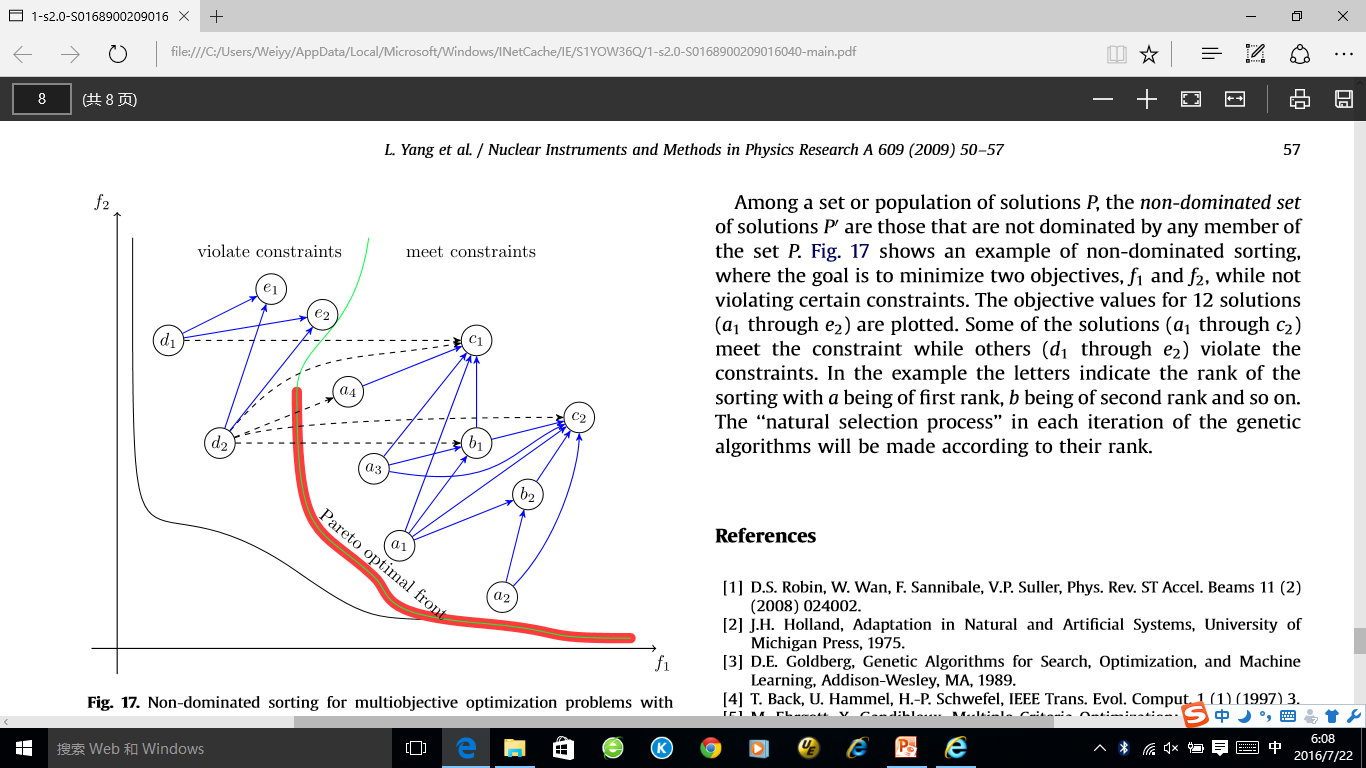 1: Initialize population (first generation, random)
2: repeat
3:select parents to generate children (crossover)
4: mutation (children)
5: evaluate (children)
6: merge (parents, children)
7: non-dominated sort (rank)
8: select half of (parents, children)
9: until reach a generation with the desired   convergence to the PO set
Application to CEPC booster
Linear lattice parameters are not varied.
     Lcell=70.8 m , nx=128.2, ny=128.3, (60,60) Fodo cell, For bypass lines 
8 Families of sextupole strengths are selected as variables (4 families of SF, 4 families of SD, Non-interleaved) .



2 objectives f(1)= -DA_nom_area_p*MA
                           f(2)= -DA_nom_area_n*MA
800 populations
p
The evolution of 36 generations
Result of 22th generation
1 family of SF, and 1family of SD
       1% Δp/p:   DA ̴ 49.8mm*23.1mm
       -1% Δp/p:  DA ̴  49.8mm*43.3mm
5 family of SF, and 5 family of SD (optimized using MOGA)
       1% Δp/p:    DA ̴ 62.6mm*36.6mm
       -1% Δp/p:  DA ̴  56.2mm*43.3mm
FMA @1% Δp/p
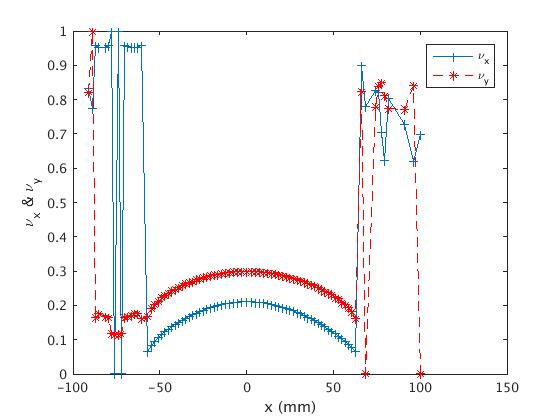 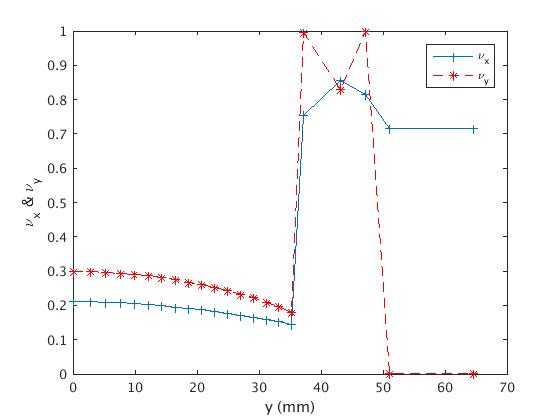 FMA @-1% Δp/p
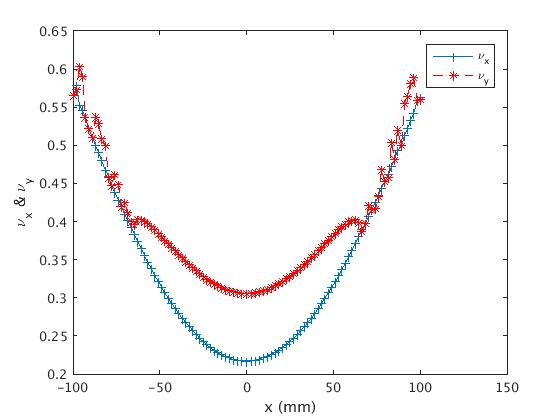 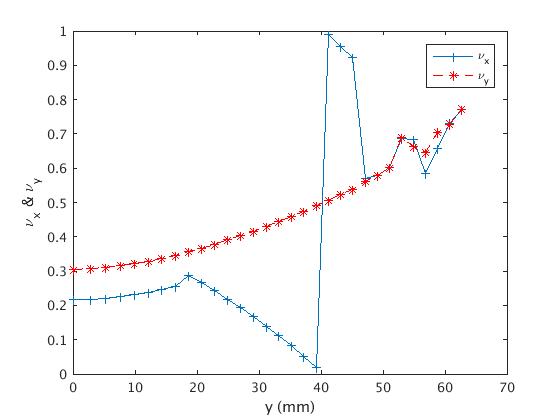 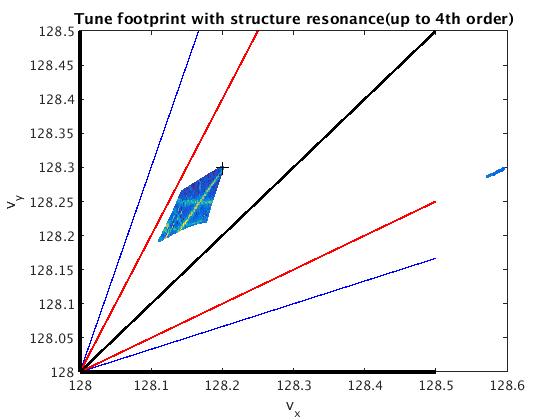 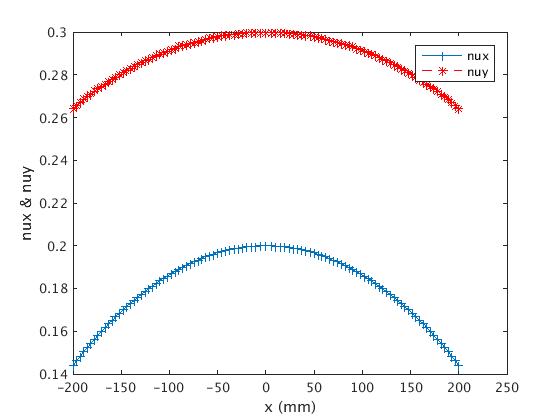 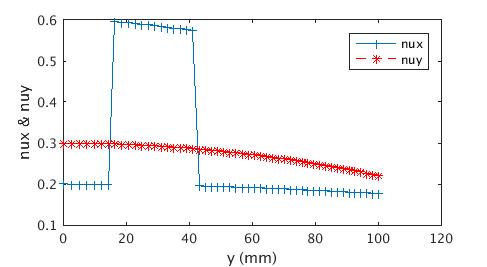 MA after using MOGA
MA before using MOGA
MA after using MOGA
MA before using MOGA
Summary
MOGA  now seems working for the dynamic aperture optimization of CEPC booster.
More generations need to be generated to obtain more optimal results.